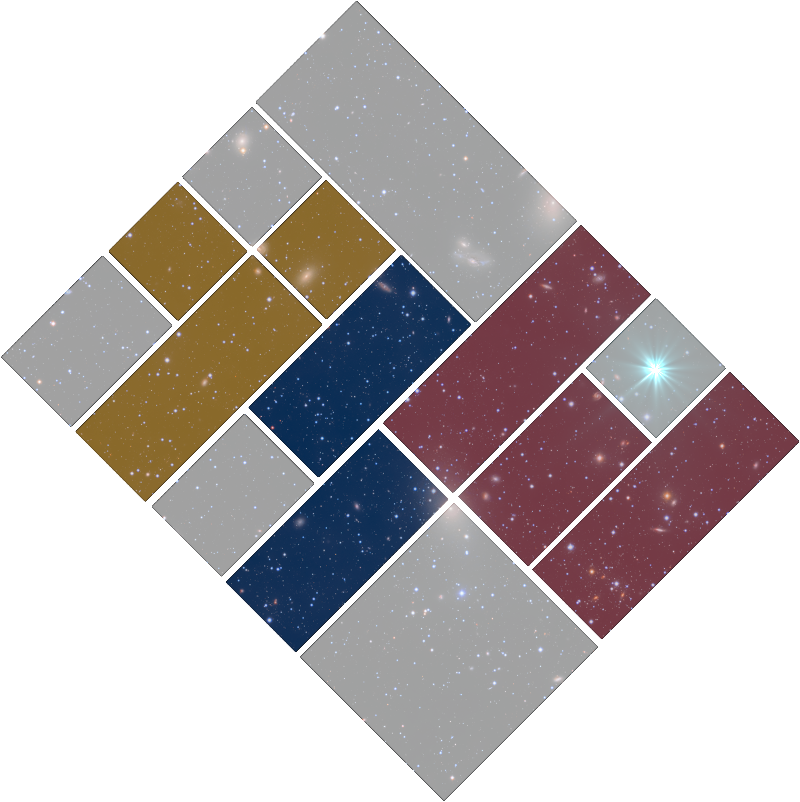 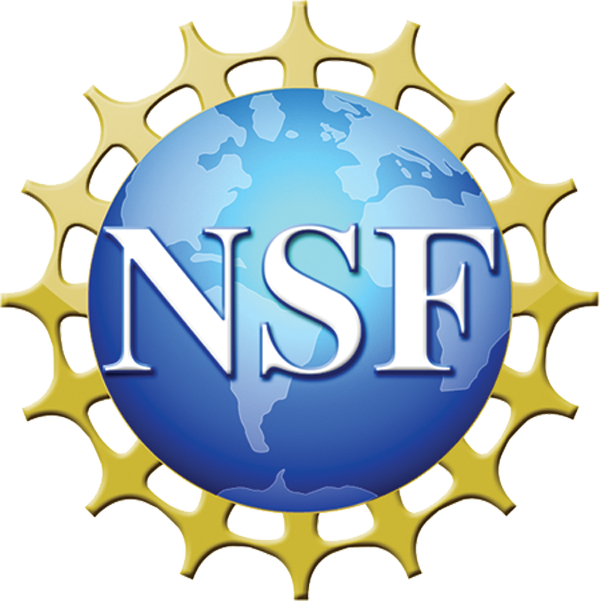 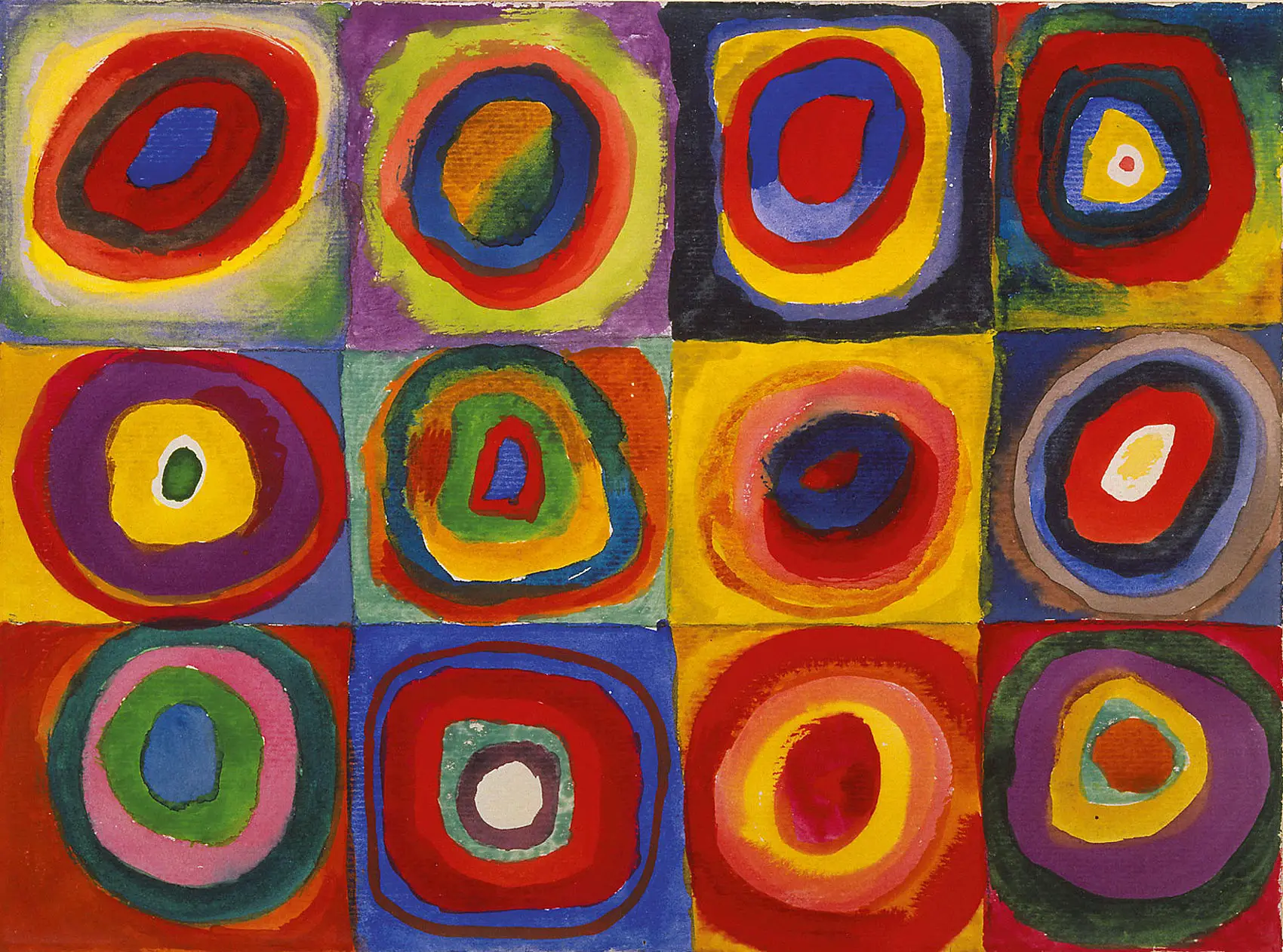 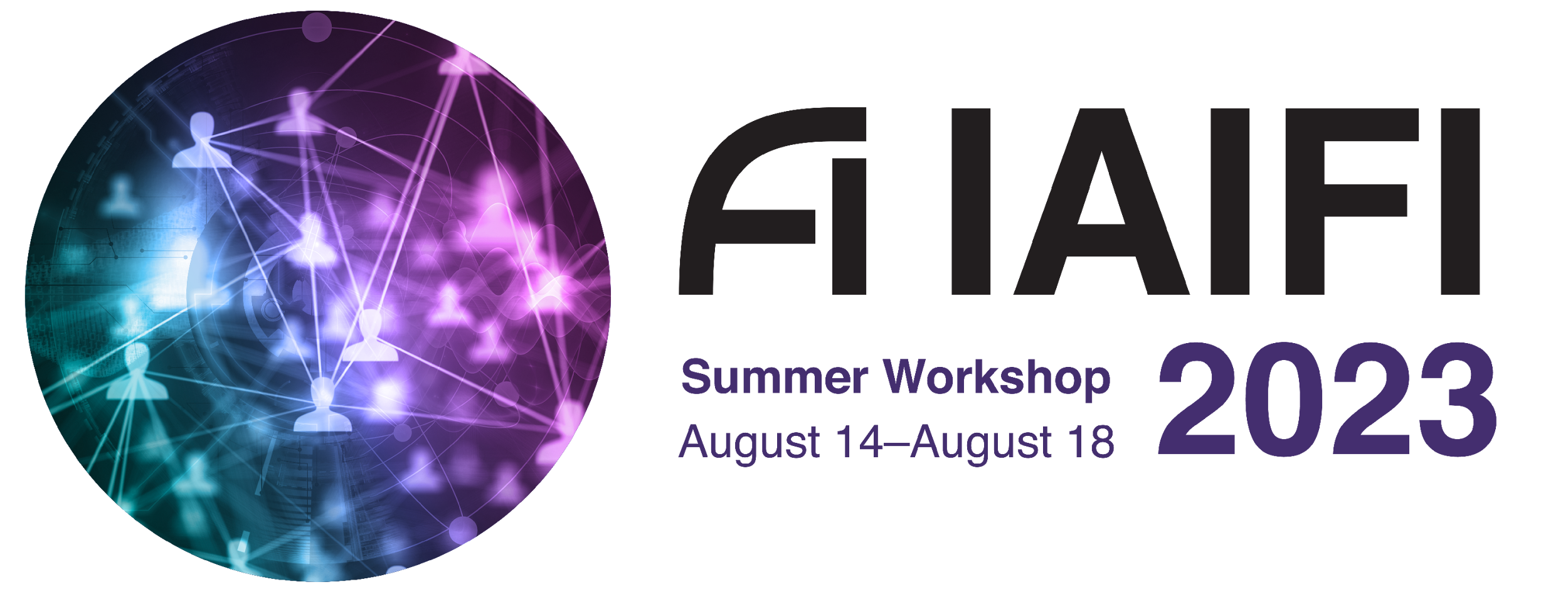 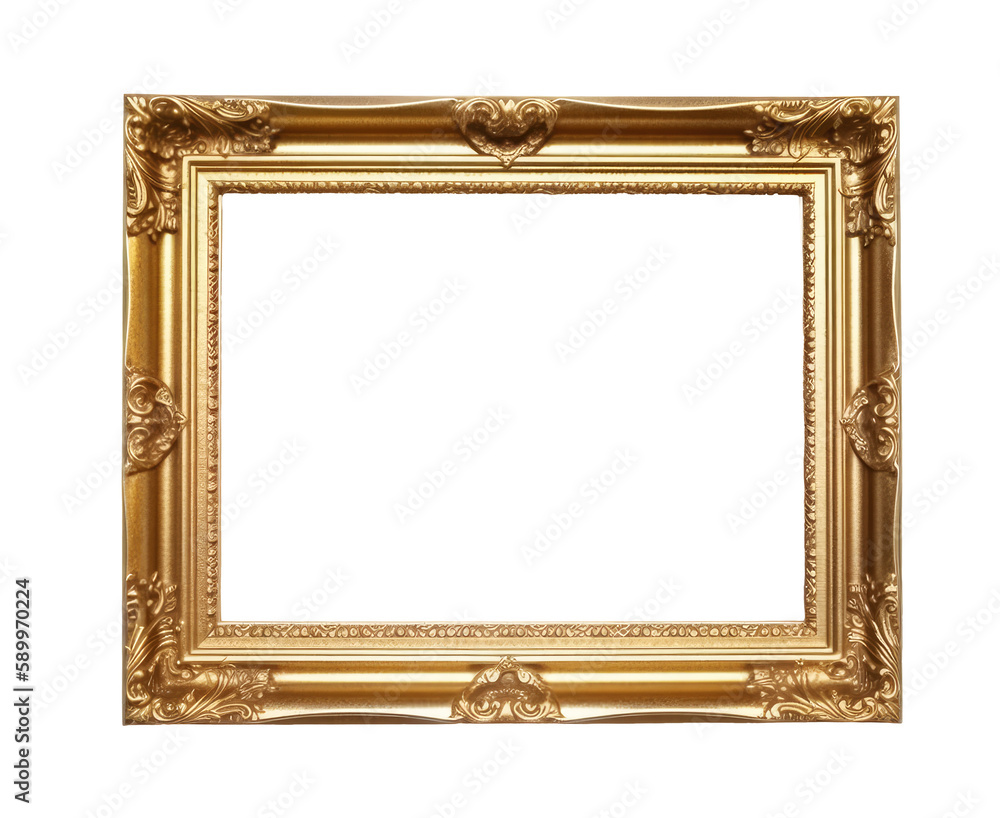 SN 2023zkd
A New Member of the Precursor Family
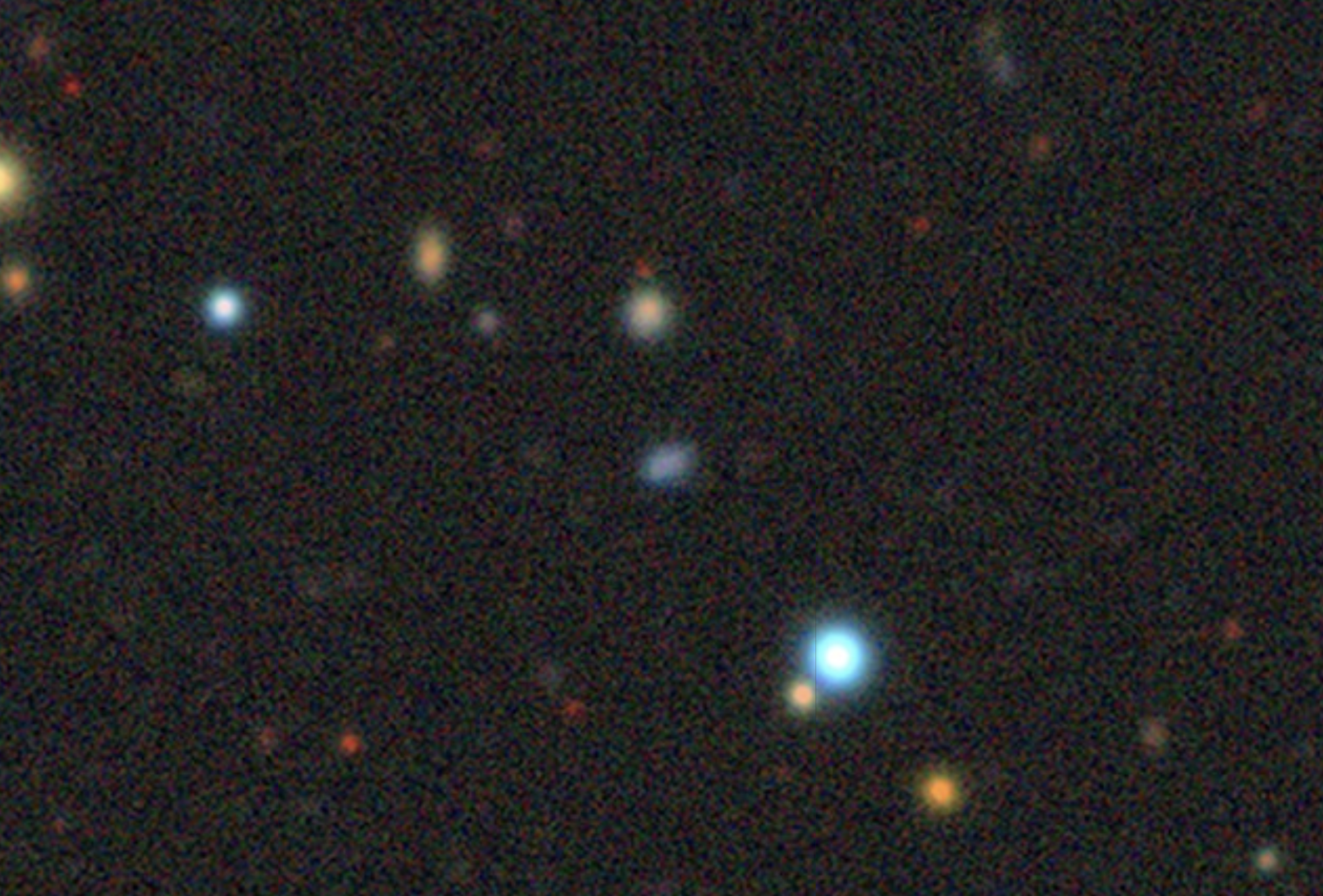 Alex Gagliano | Harvard CfA
gaglian2@mit.edu
An Extraordinary Journey into the Transient Sky | April 1 - 4, 2025
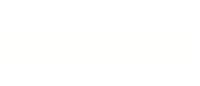 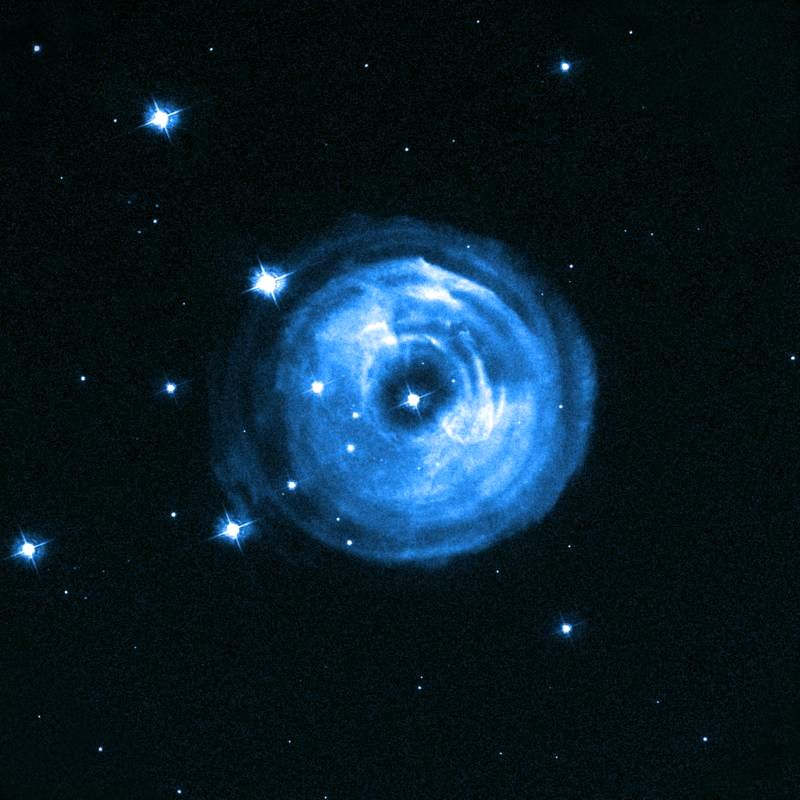 Circumstellar Interaction Breeds Diversity
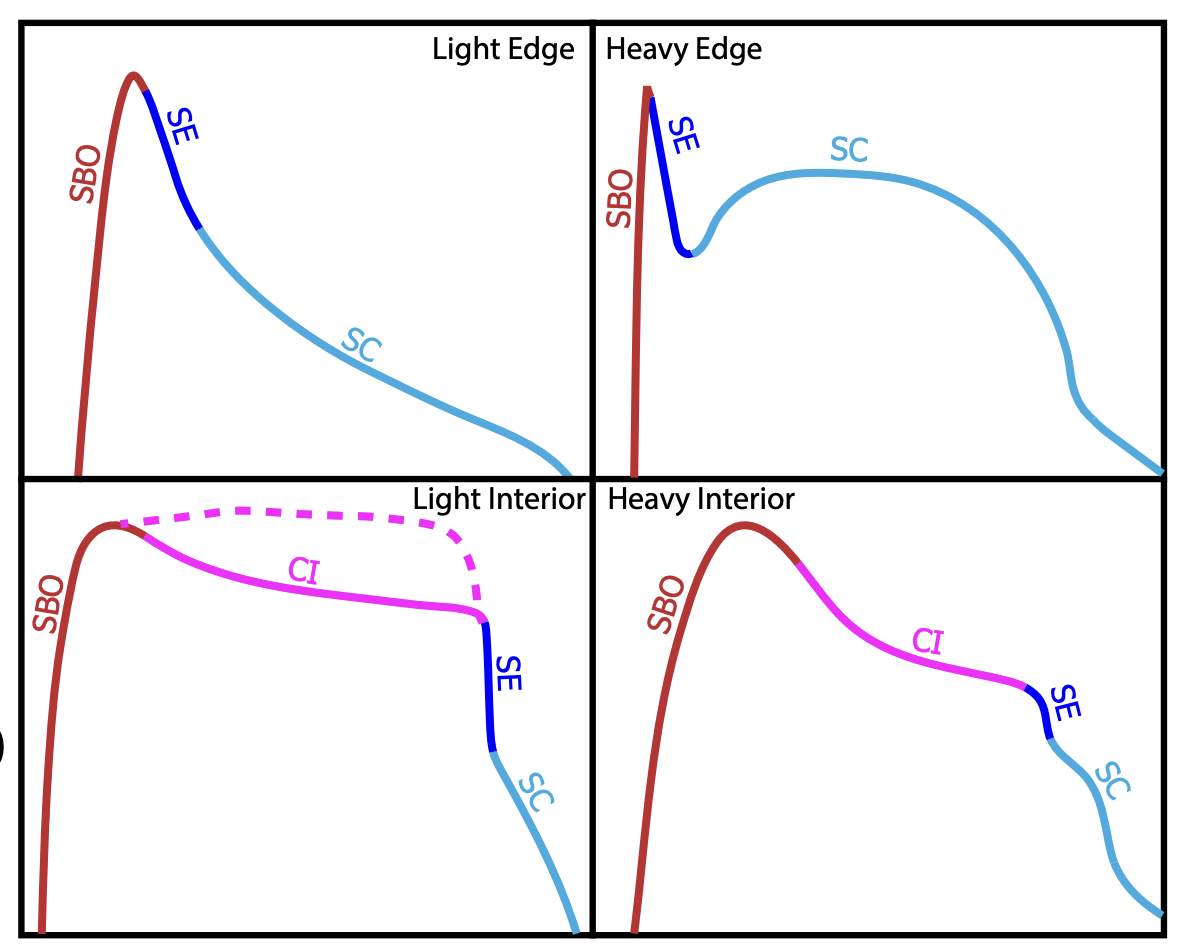 Forward Shock
SN
Cold Dense Shell
Reverse Shock
V838 Mon., HST
Khatami & Kasen, 2024
The Peculiar SN 2023zkd
Alex Gagliano | gaglian2@mit.edu
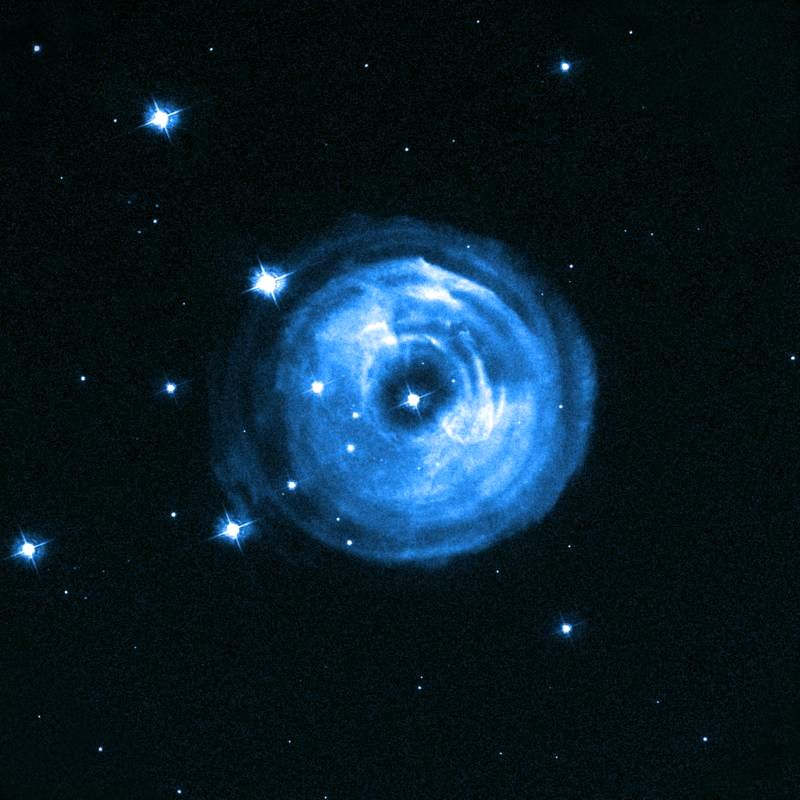 Circumstellar Interaction Breeds Diversity
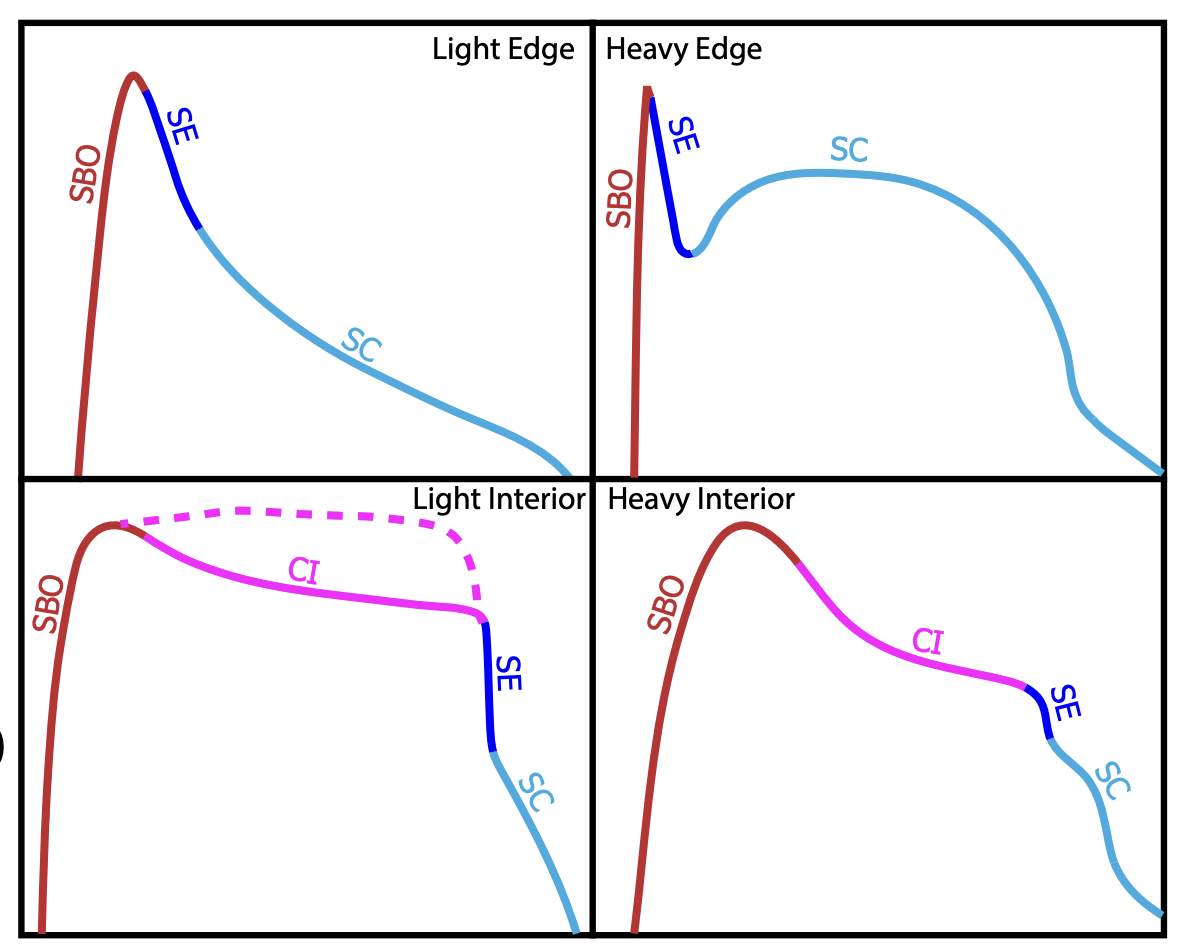 Forward Shock
SN
Cold Dense Shell
Reverse Shock
What does the SN evolution imply about the nature of its circumstellar environment?
V838 Mon., HST
Khatami & Kasen, 2024
The Peculiar SN 2023zkd
Alex Gagliano | gaglian2@mit.edu
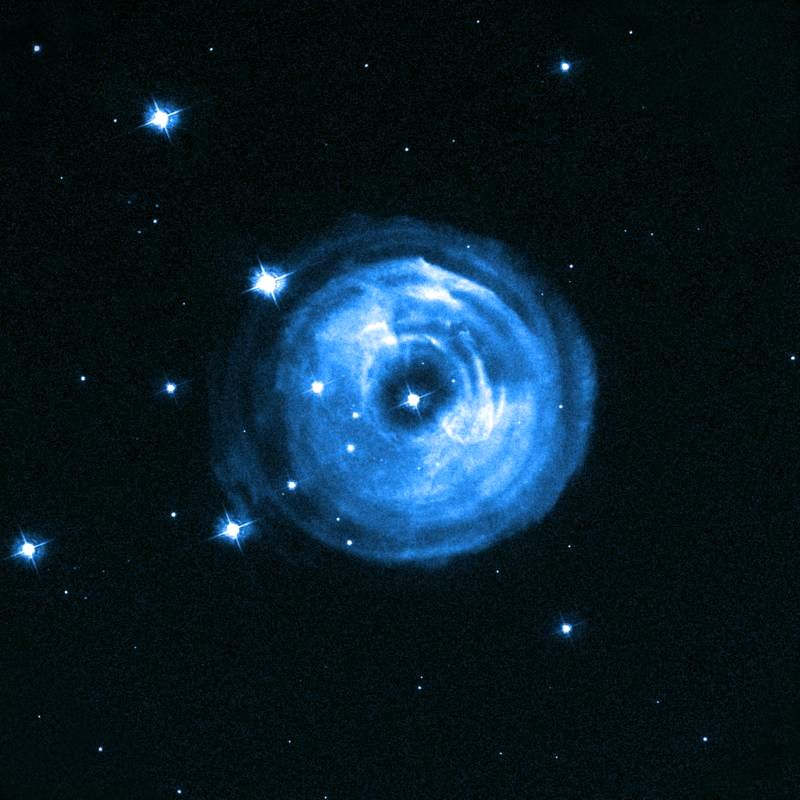 Circumstellar Interaction Breeds Diversity
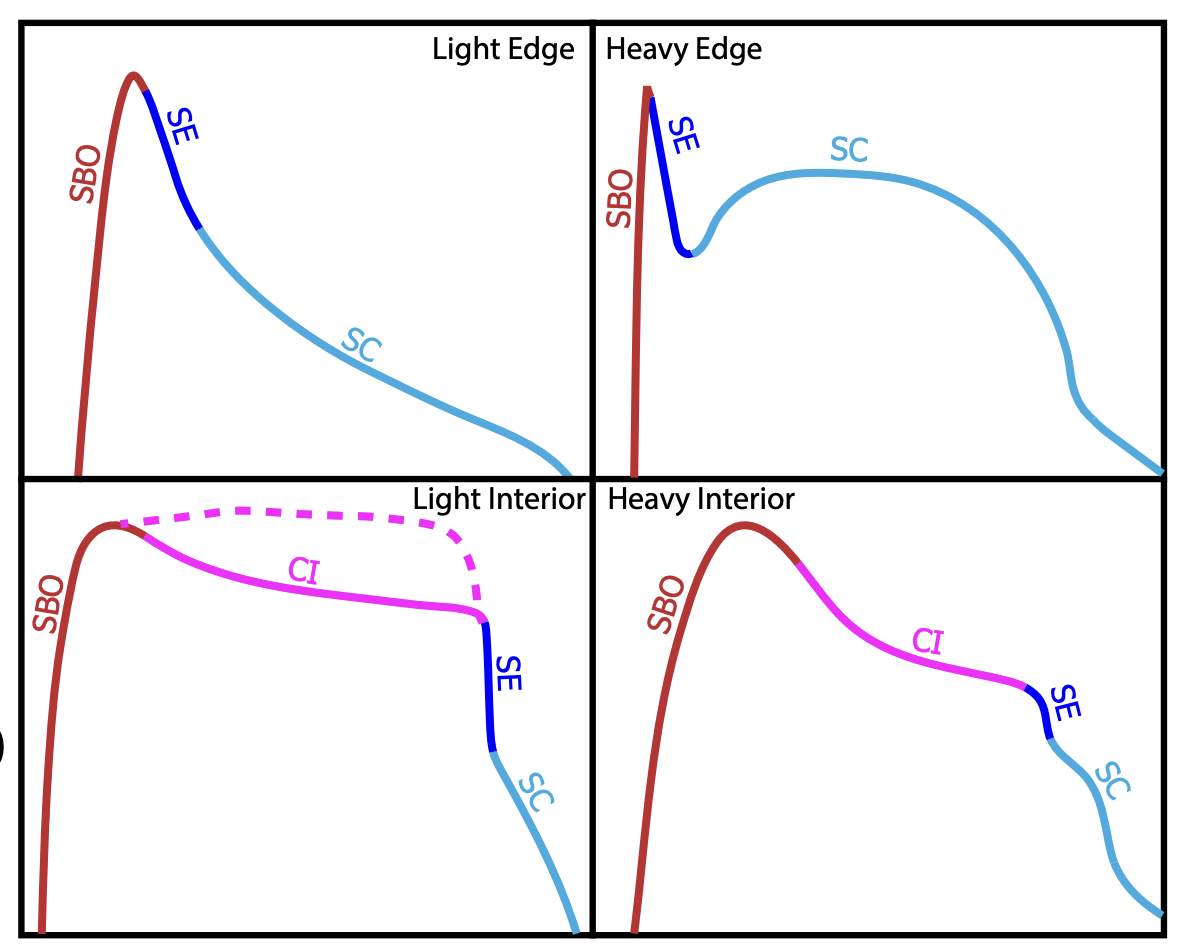 Forward Shock
SN
Cold Dense Shell
Reverse Shock
What does the SN evolution imply about the terminal behavior of its progenitor?
V838 Mon., HST
Khatami & Kasen, 2024
The Peculiar SN 2023zkd
Alex Gagliano | gaglian2@mit.edu
Probing Terminal Mass-Loss via Precursor Emission
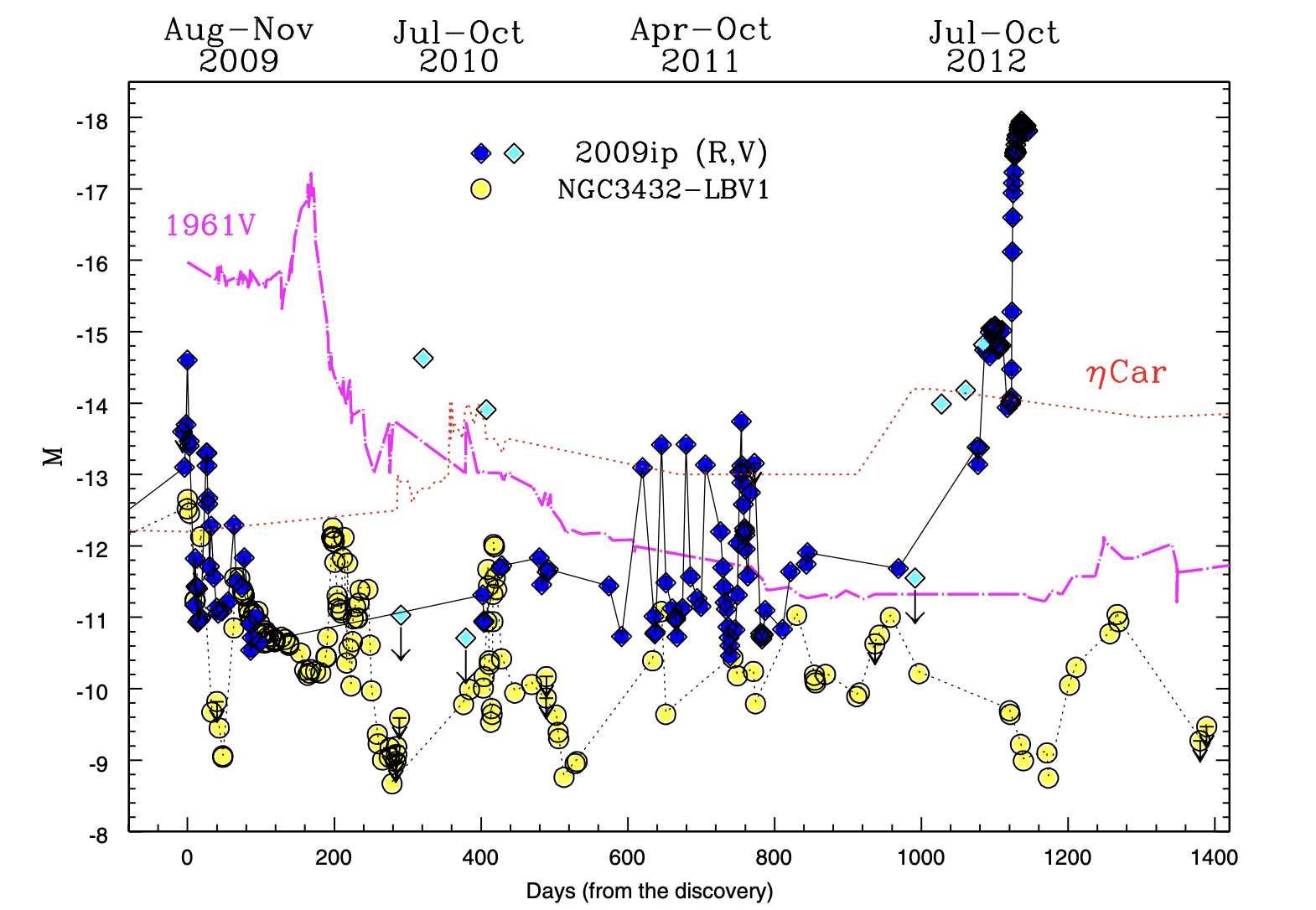 2009ip firmly established the link between LBV eruptions and terminal explosions.

Systematic searches with PTF, ZTF have found that >30% of SNe IIn exhibit eruptive precursors. (Ofek+14, Strotjohann+21, Reguitti+24)

Precursor emission now also associated with SNe II (2020tlf, Jacobson-Galán+23) and SNe Ibn (2023fyq, Dong+24, Brennan+24; 2021foa, Reguitti+22, Farias+24, Gangopadhyay+24).
Pastorello+2013 (incl. Cappellaro, Turatto)
The Peculiar SN 2023zkd
Alex Gagliano | gaglian2@mit.edu
SN 2023zkd: An SN IIn at 250 Mpc
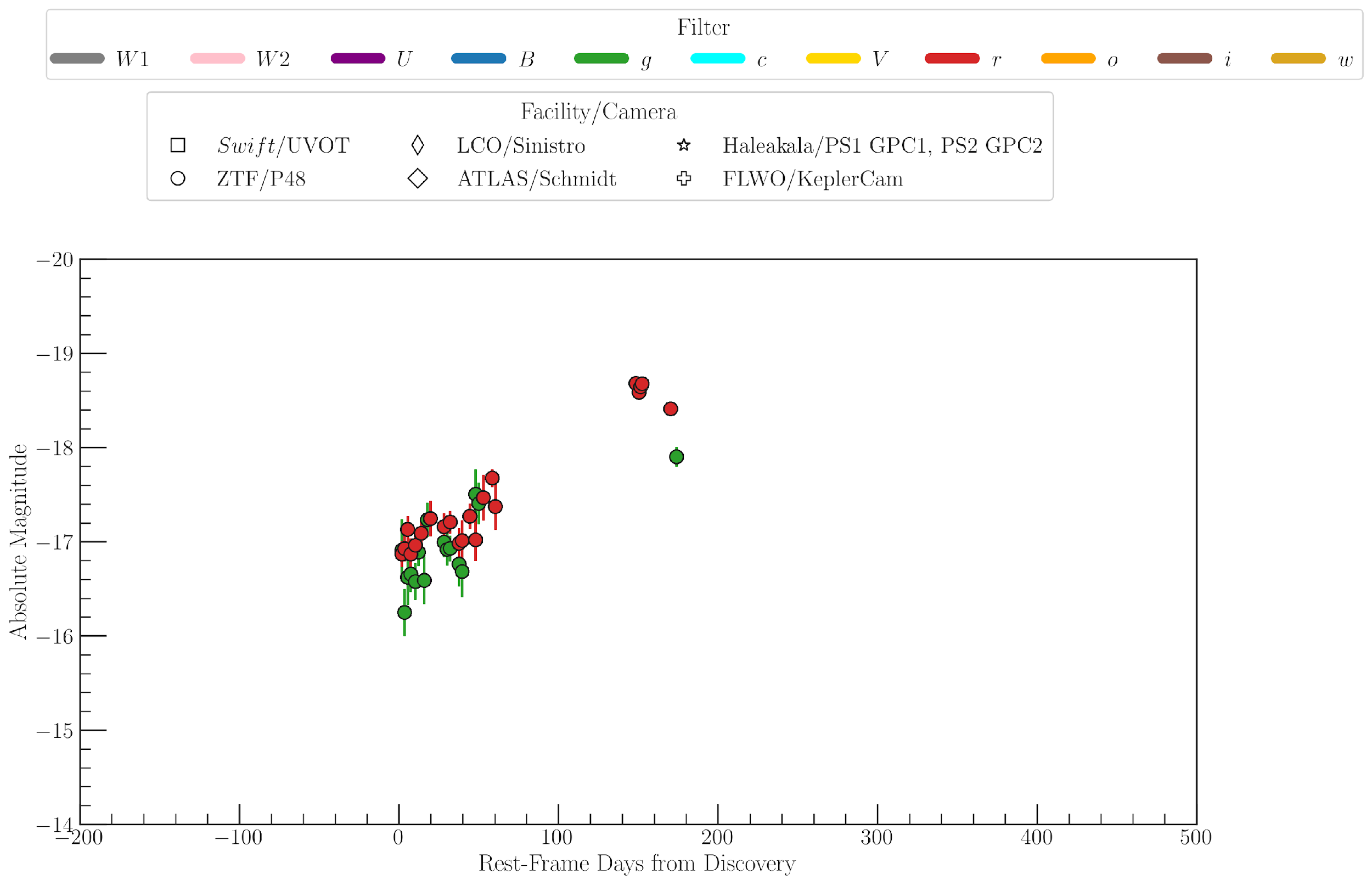 Flagged by LAISS on Jan 18th.
The Peculiar SN 2023zkd
Alex Gagliano | gaglian2@mit.edu
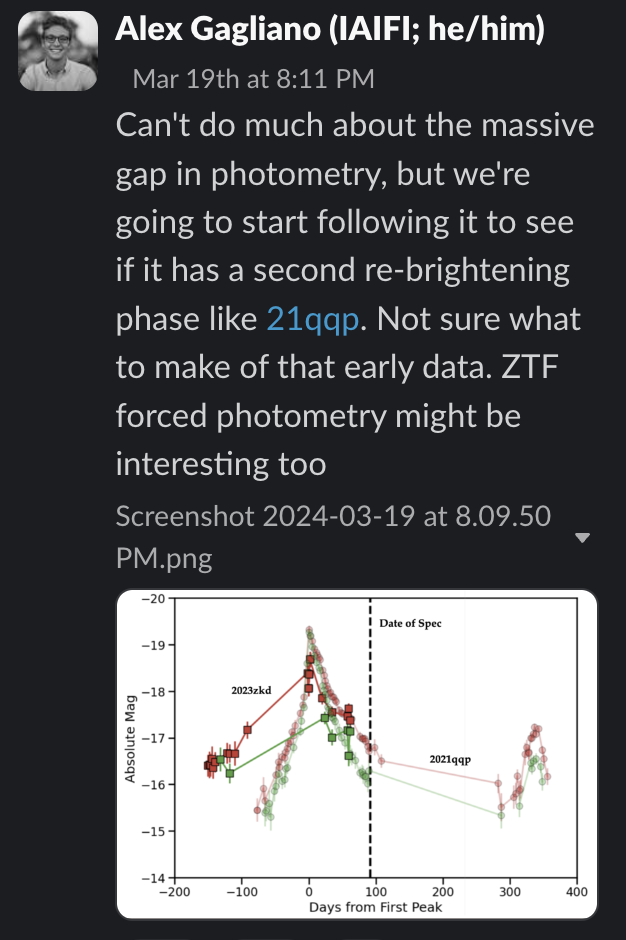 SN 2023zkd: An SN IIn at 250 Mpc
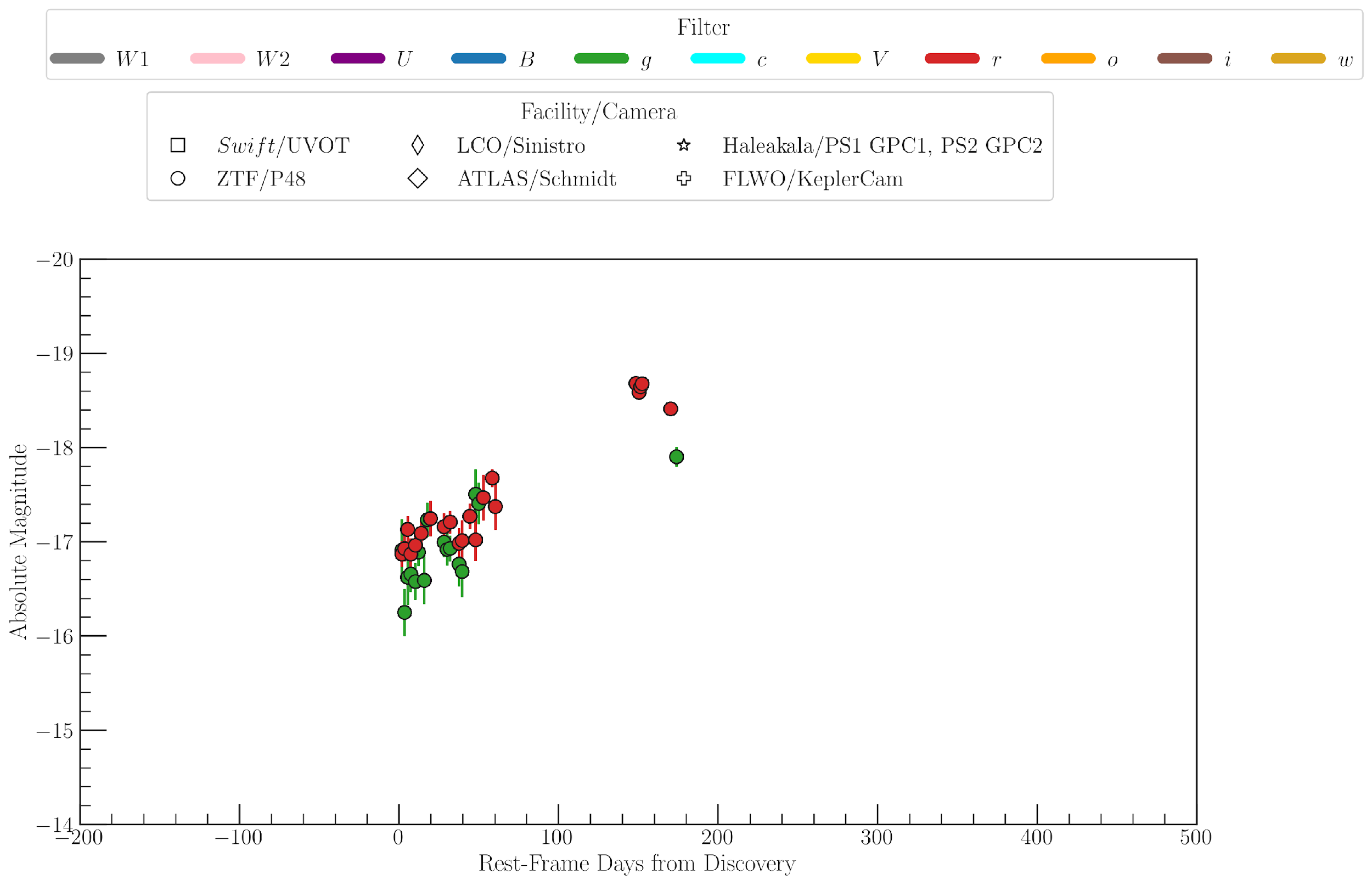 Flagged by LAISS on Jan 18th.
Flagged by LAISS on Jan 18th.
The Peculiar SN 2023zkd
Alex Gagliano | gaglian2@mit.edu
SN 2023zkd: An SN IIn at 250 Mpc
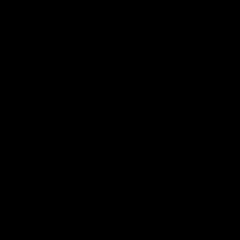 The Peculiar SN 2023zkd
Alex Gagliano | gaglian2@mit.edu
Spectroscopic Sequence: Slowly-Evolving, H+He-Rich
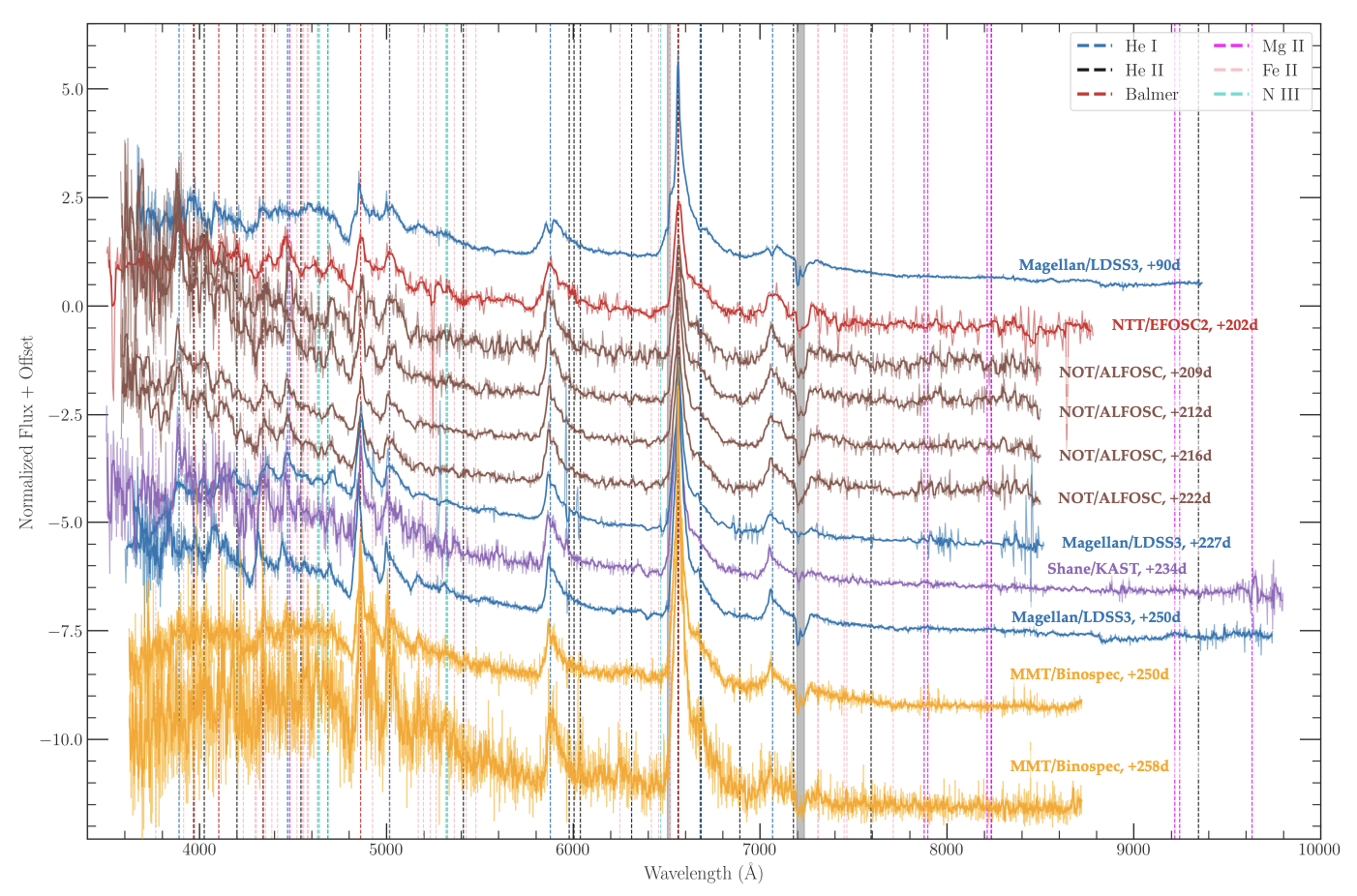 The Peculiar SN 2023zkd
Alex Gagliano | gaglian2@mit.edu
Spectroscopic Sequence: Slowly-Evolving, H+He-Rich
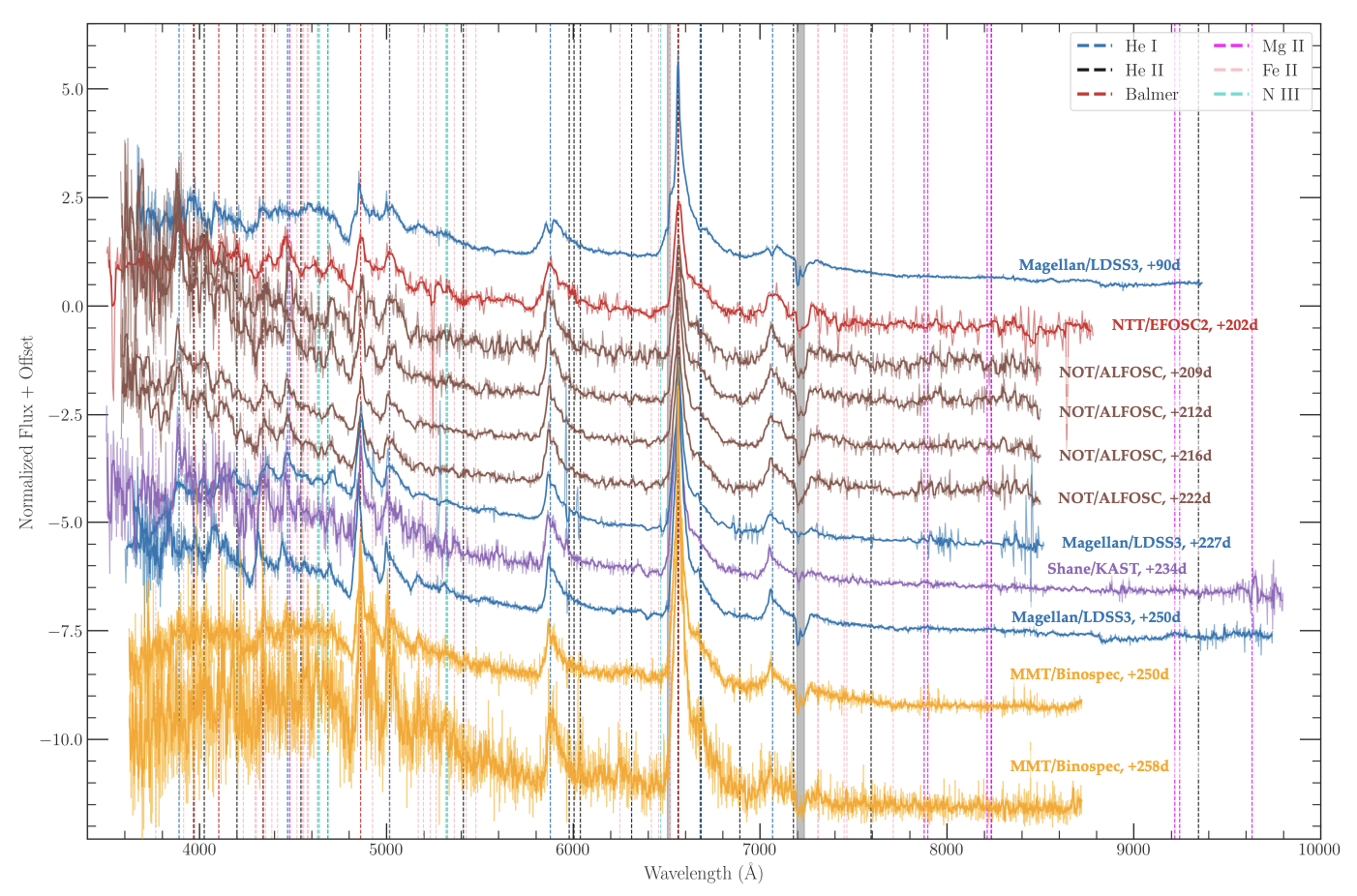 Highly asymmetric, multi-component  H/He profiles throughout 2 peaks.
The Peculiar SN 2023zkd
Alex Gagliano | gaglian2@mit.edu
Spectroscopic Sequence: Slowly-Evolving, H+He-Rich
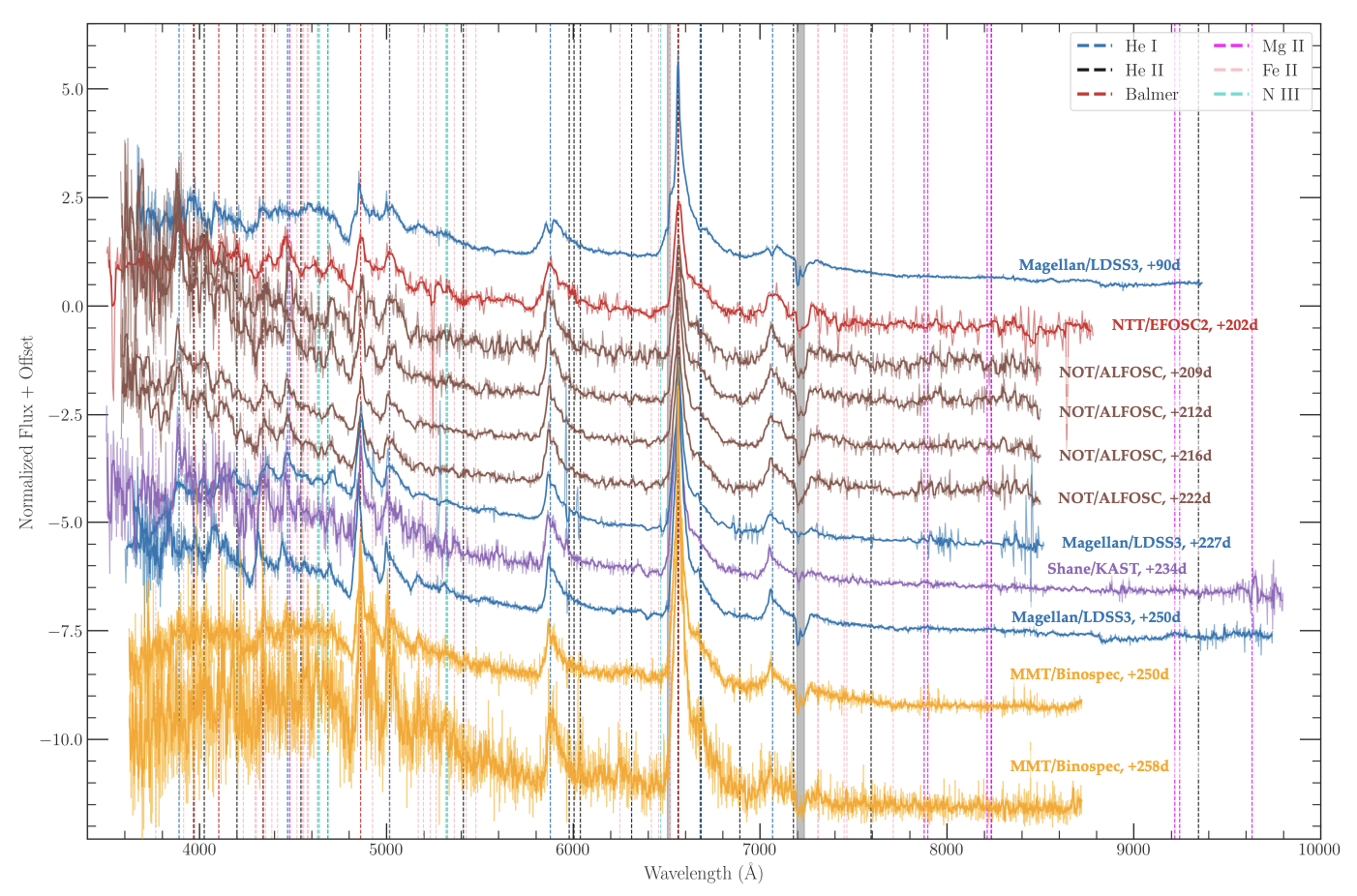 \
\
Forest of Fe II Lines (and other features)
The Peculiar SN 2023zkd
Alex Gagliano | gaglian2@mit.edu
Spectroscopic Sequence: Slowly-Evolving, H+He-Rich
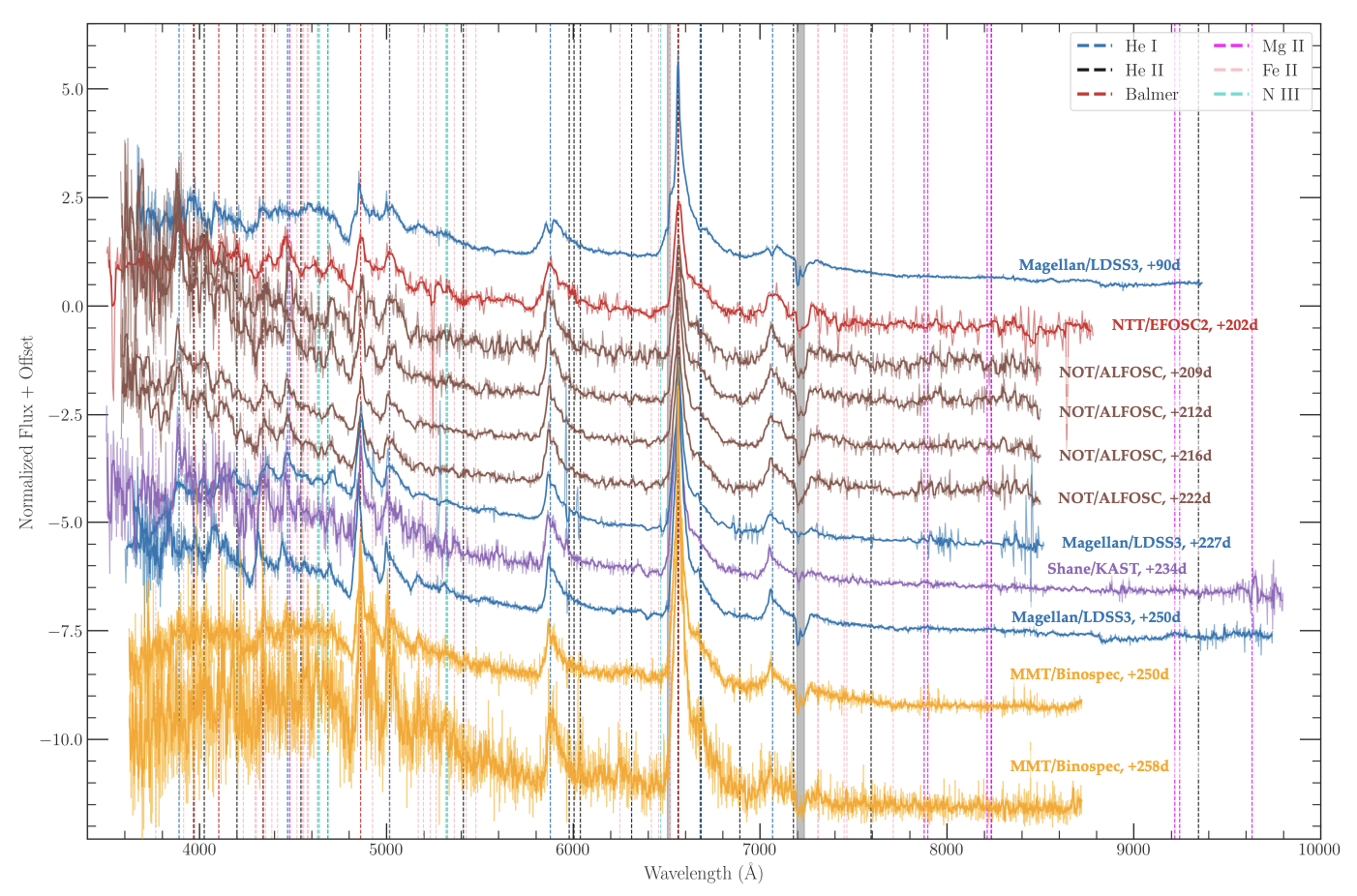 \
Double-peaked He I profiles at +90d 
(5016, 5876, 7065)

Symmetric emission or central absorption at rest?
\
\
\
The Peculiar SN 2023zkd
Alex Gagliano | gaglian2@mit.edu
CSM Constraints from (One-Zone) Shock Modeling
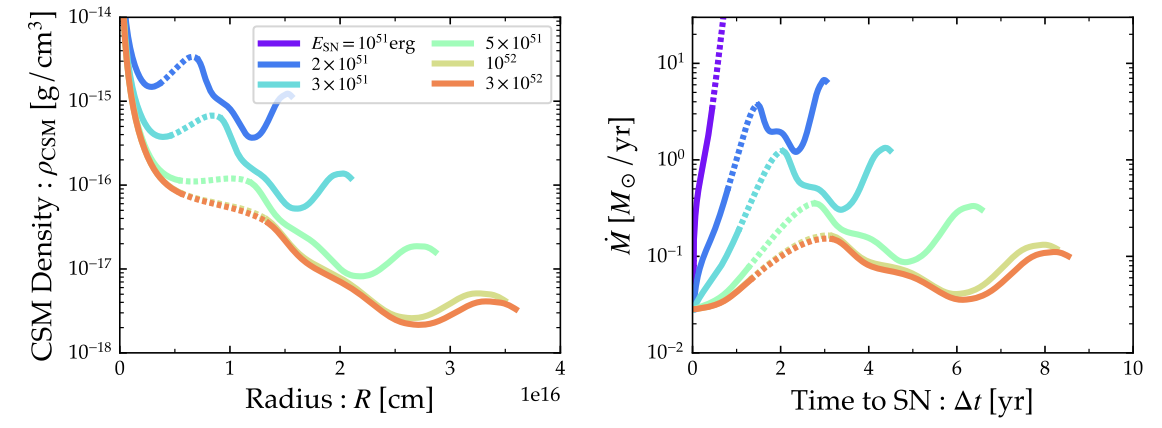 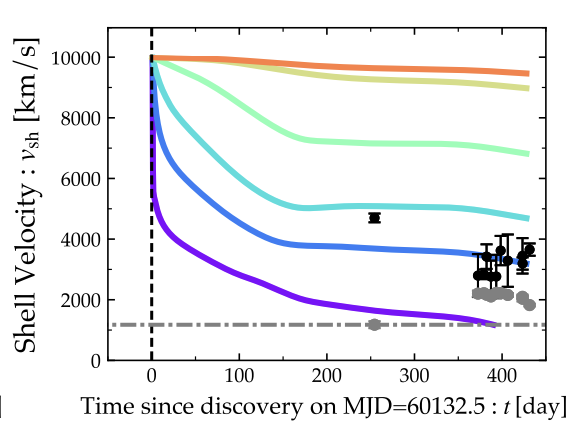 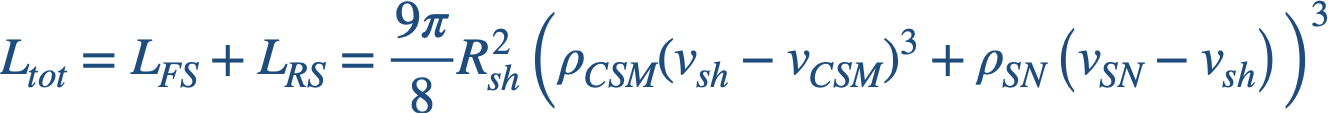 and  (consistent with MOSFiT).
The Peculiar SN 2023zkd
Alex Gagliano | gaglian2@mit.edu
The Conceptual Picture: Structured, Axisymmetric CSM
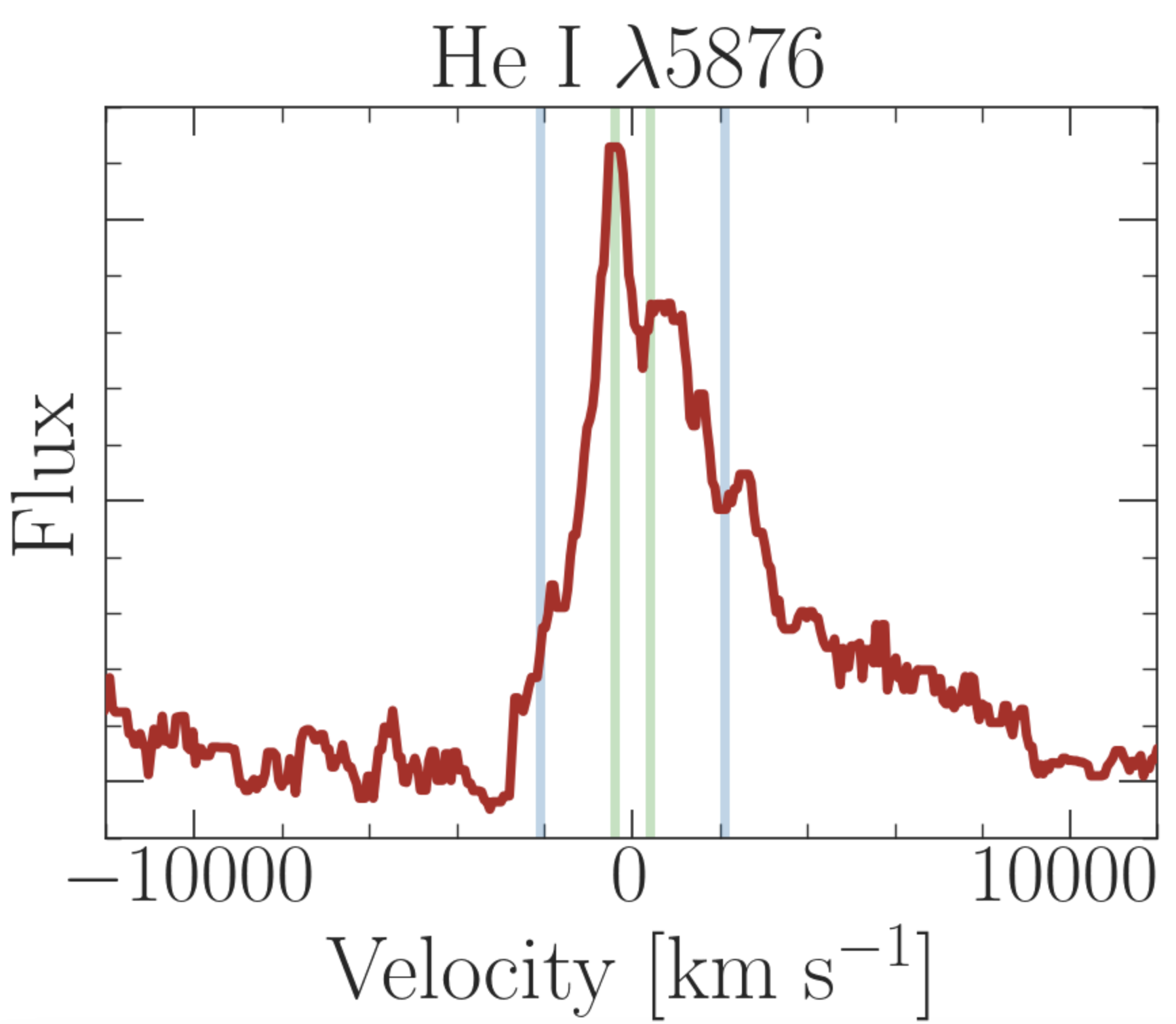 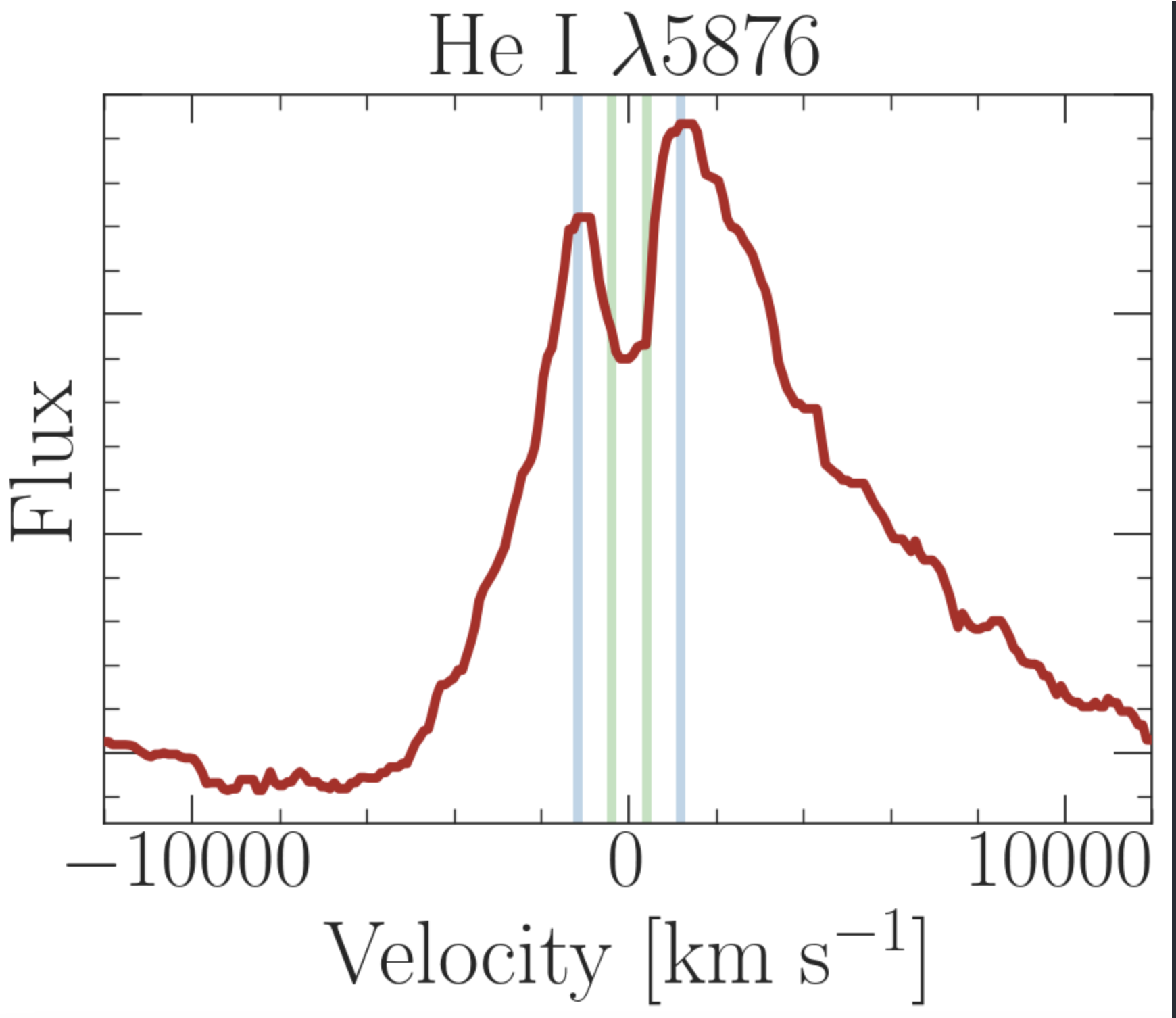 Similar to e.g., Smith+17, Bevan+20, Metzger+22, Tsuna+24
The Peculiar SN 2023zkd
The Peculiar SN 2023zkd
Alex Gagliano | gaglian2@mit.edu
Alex Gagliano | gaglian2@mit.edu
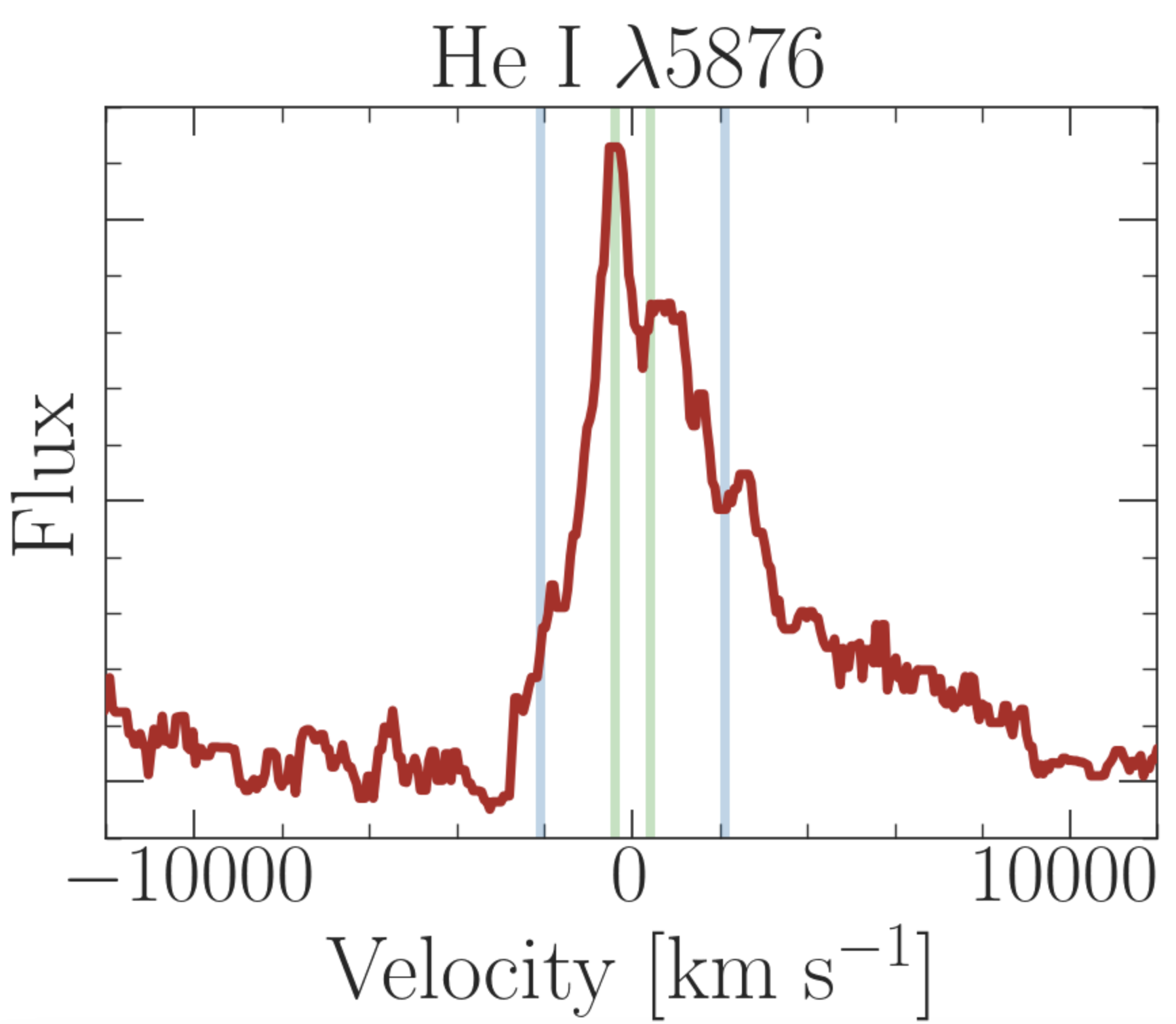 Dense, Equatorial CSM (& Precursor) Suggests Companion Interaction
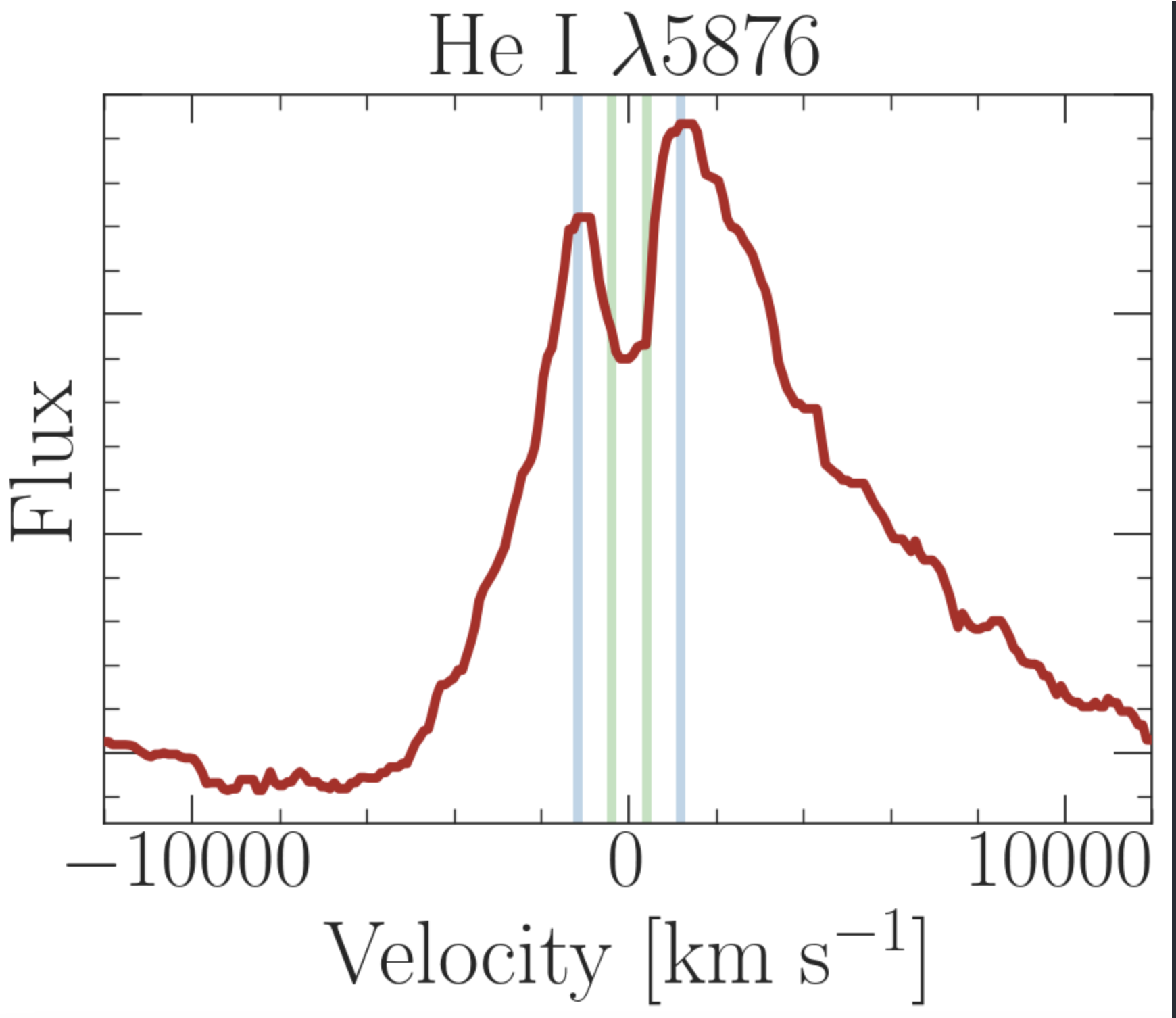 Similar to e.g., Smith+17, Bevan+20, Metzger+22, Tsuna+24
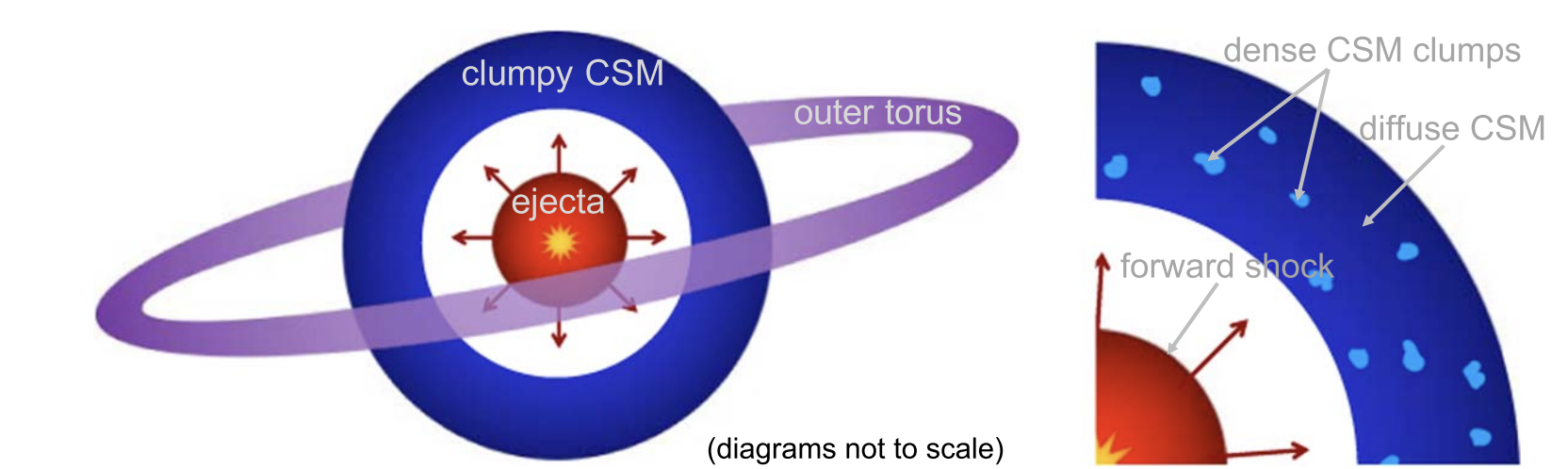 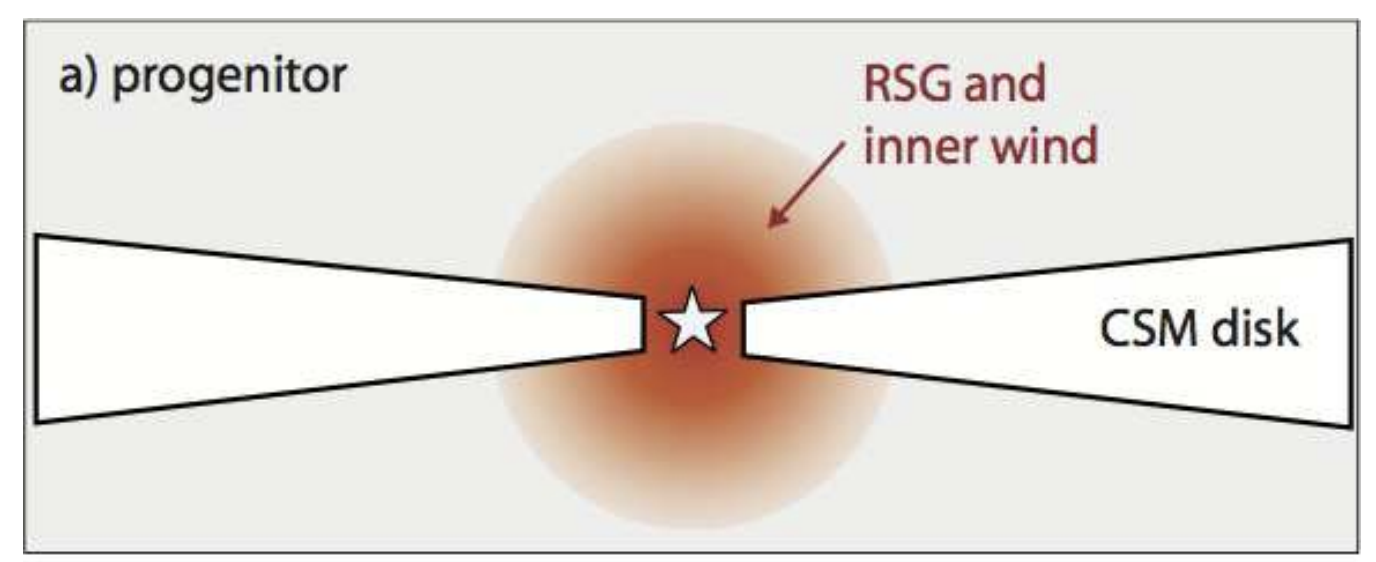 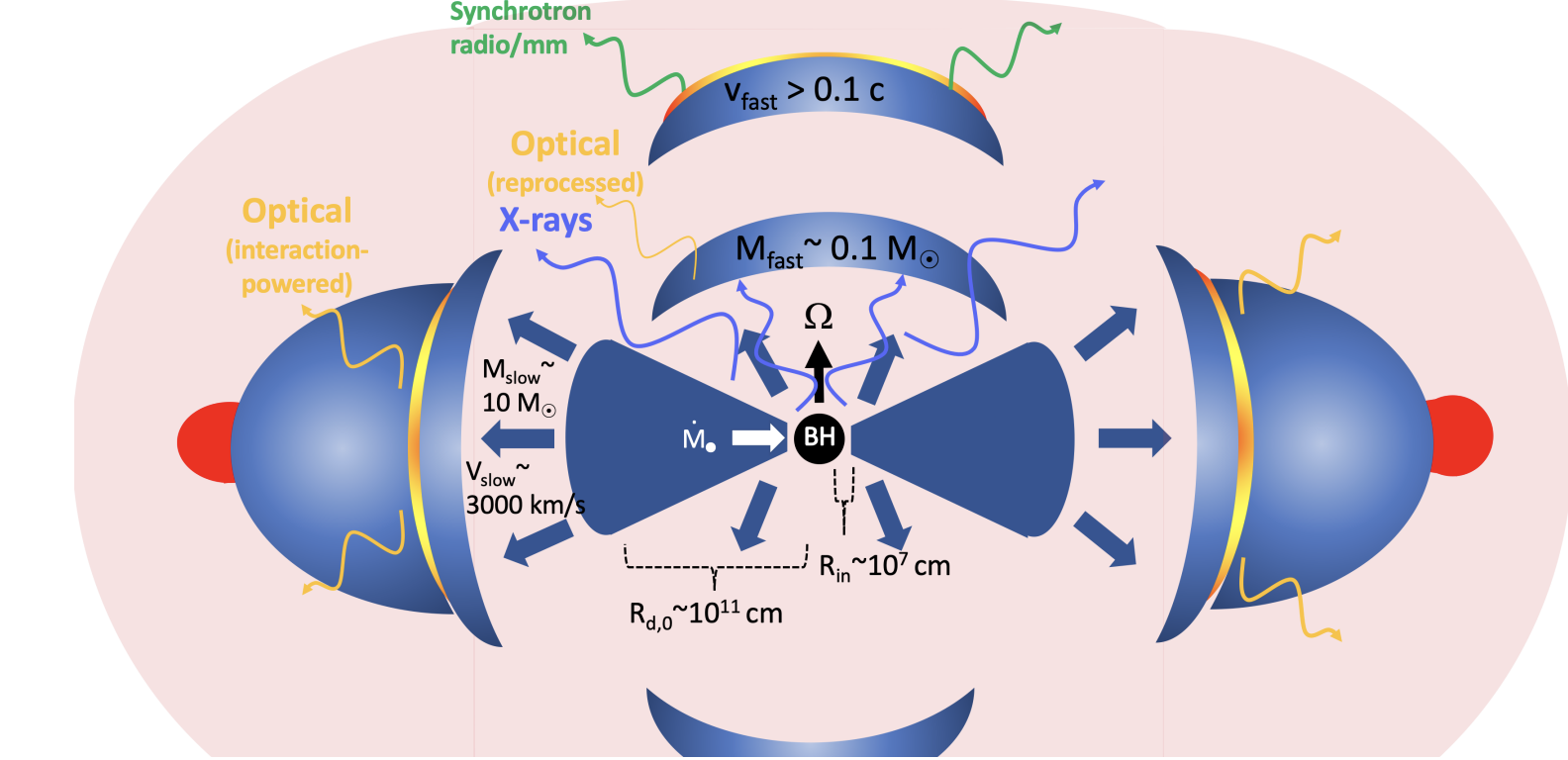 Similar to e.g., Smith+17, Bevan+20, Metzger+22, Tsuna+24
The Peculiar SN 2023zkd
Alex Gagliano | gaglian2@mit.edu
GNIRS Spectrum at Second Peak
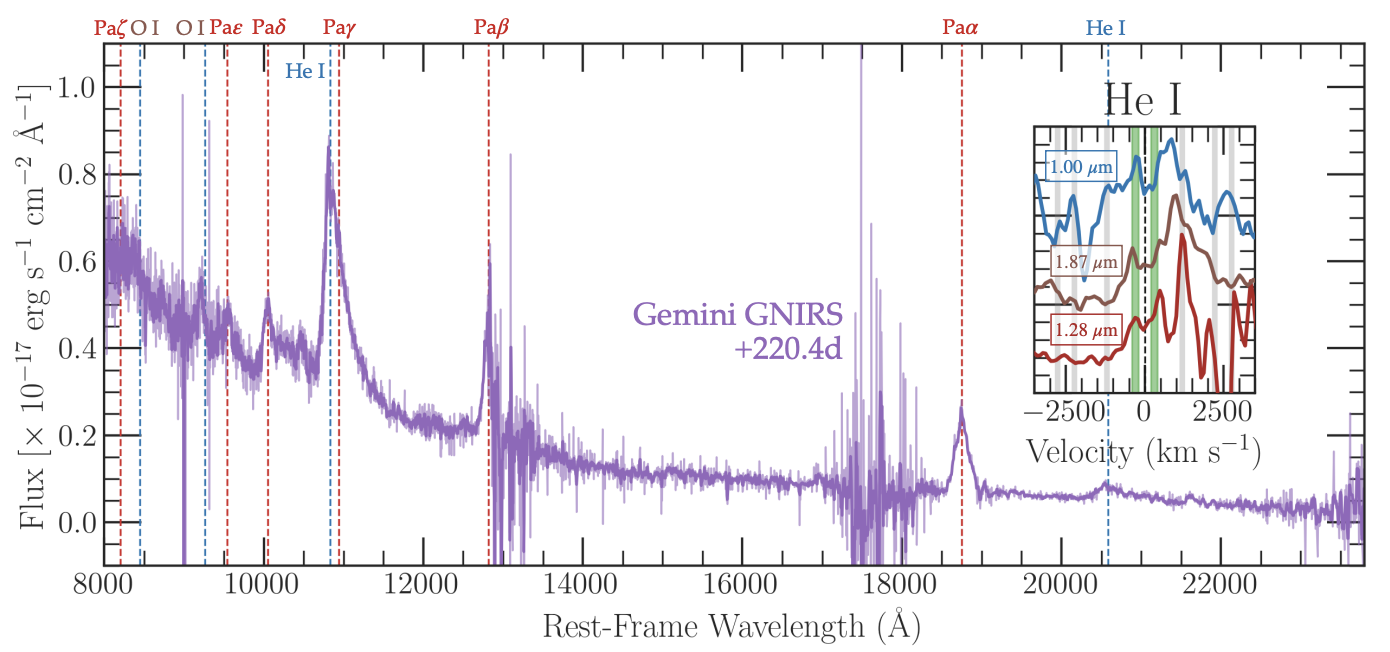 Low-velocity component  () supported by NIR spectrum at +220d.

High-resolution spec. follow-up of other SNe IIn in progress.
The Peculiar SN 2023zkd
Alex Gagliano | gaglian2@mit.edu
Precursor Searches with the Vera C. Rubin Observatory
LSST: 10 years, 18,000 deg 
Single-visit depth of 
>100 CCSN precursors/year to z~0.2 (Gagliano+2025a).
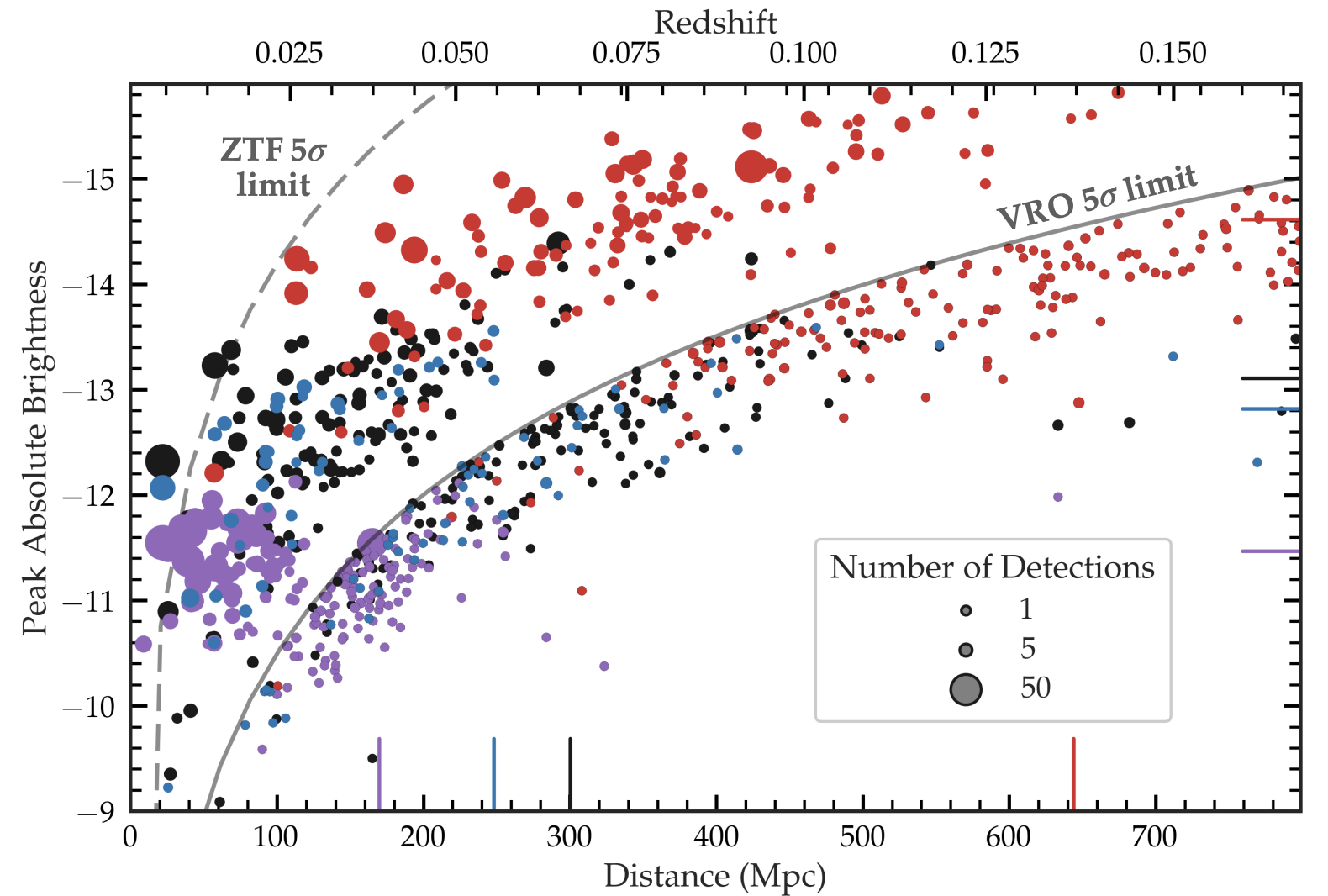 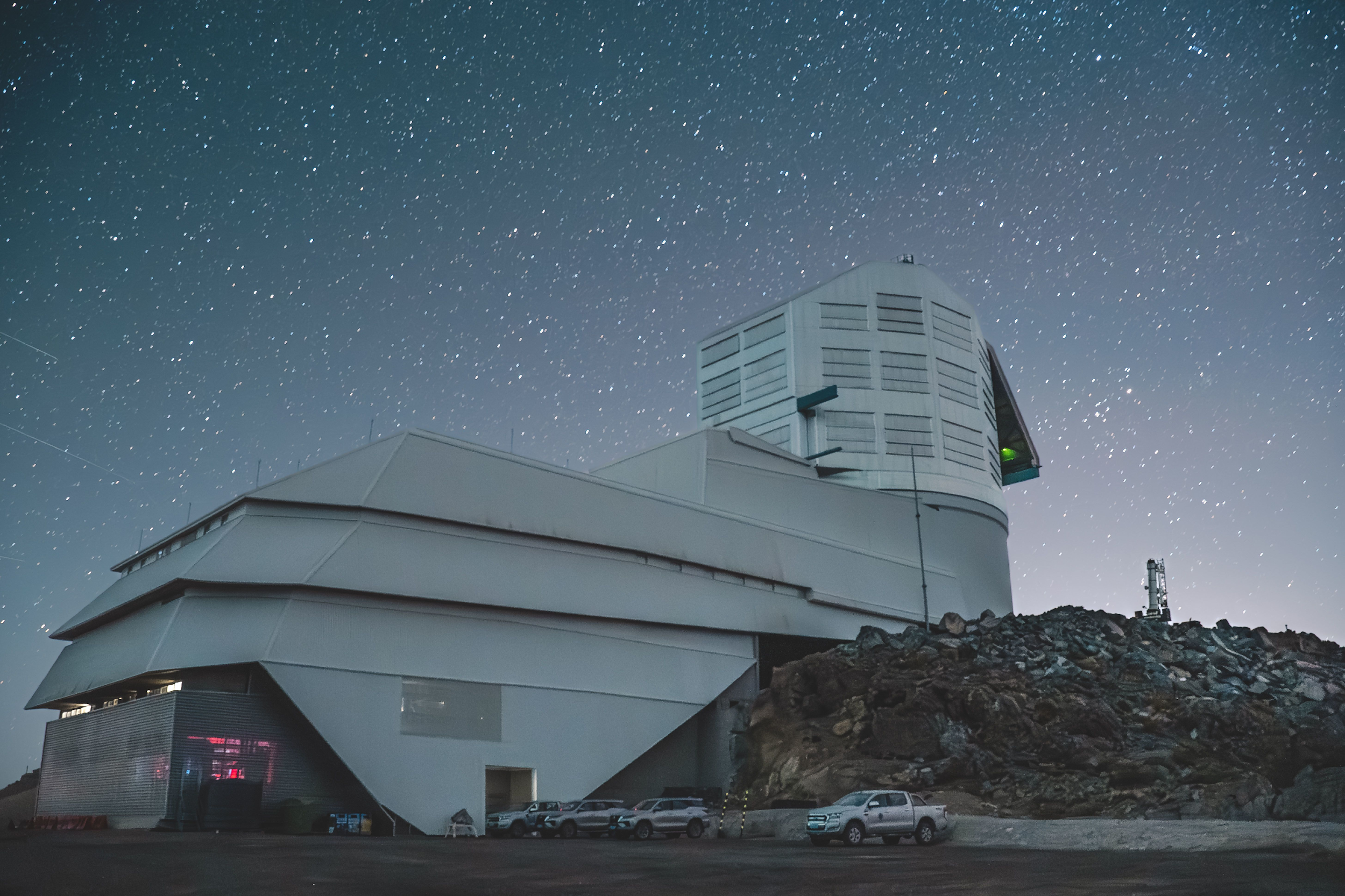 https://arxiv.org/abs/2408.13314
Aliro Pizarro Díaz/Rubin Observatory/NSF/AURA
The Peculiar SN 2023zkd
Alex Gagliano | gaglian2@mit.edu
Online, Local Volume Searches Are Underway!
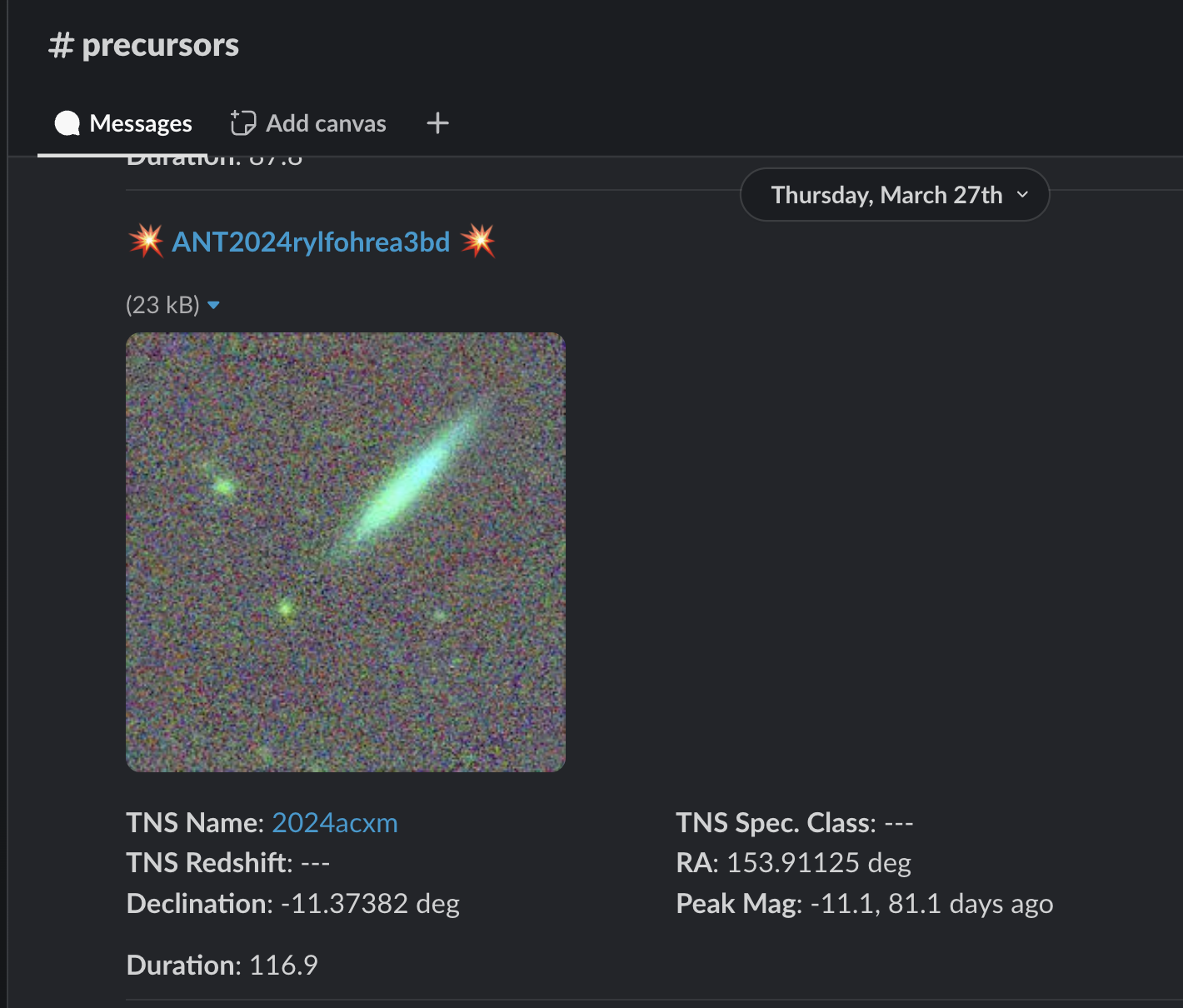 Quality cuts require reliable host-galaxy identification:
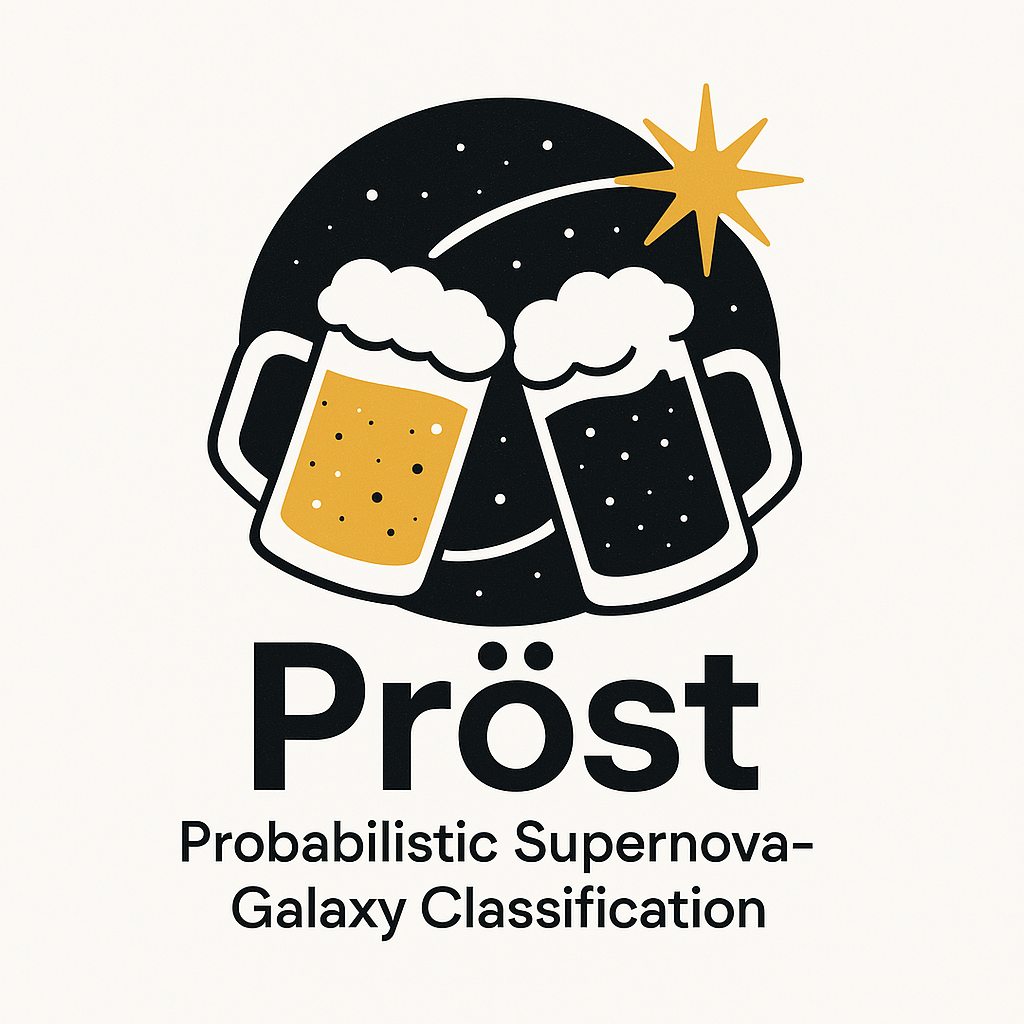 https://github.com/alexandergagliano/Prost
The Peculiar SN 2023zkd
Alex Gagliano | gaglian2@mit.edu
Conclusions
SNe with years-long, luminous precursors (e.g., 2023zkd; Gagliano+2025b) challenge single-star evolution models. 

 Rubin will discover hundreds more (Gagliano+2025a), but precursors are almost certainly as diverse as SNe:
 Eruptive (2009ip-like) vs. slowly brightening (2023fyq-like) events
 Dust-reprocessed SEDs
 Multi-shell interactions…

 We must keep pushing on multi-zone models and observational probes of CSM asphericity (e.g., Bilinski, Smith+24).
Congratulations to the Honorees!
The Peculiar SN 2023zkd
Alex Gagliano | gaglian2@mit.edu